ГАПОУ СО Сергинский многопрофильный техникум филиал Михайловский
АНГЛИЙСКИЙ ЯЗЫК В ПРОГРАММИРОВАНИИ
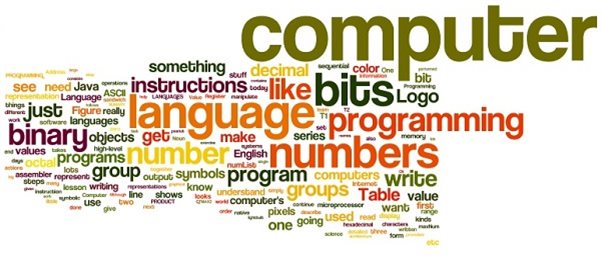 Работу выполнил:  студент 3 курса Сурганов Владислав, Тепикин Николай
Михайловск 2020
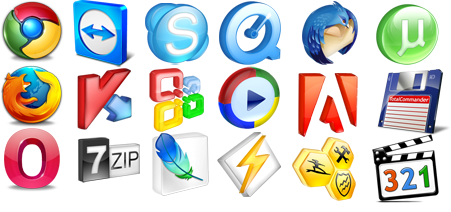 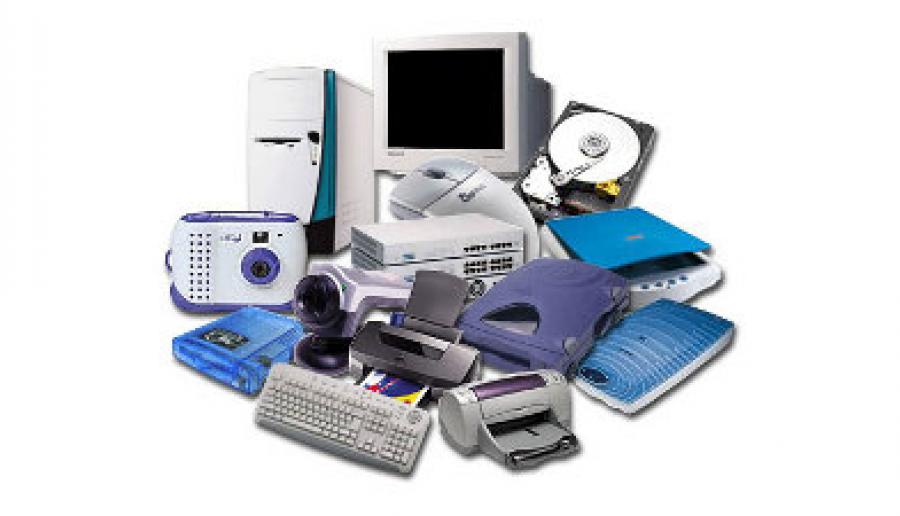 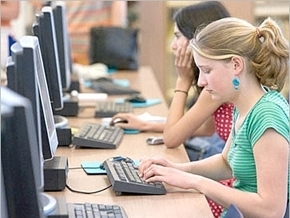 В современном мире английский язык стал языком международного общения.
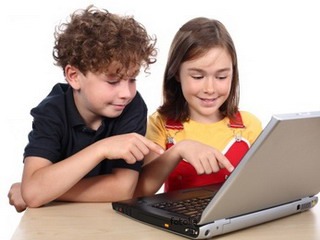 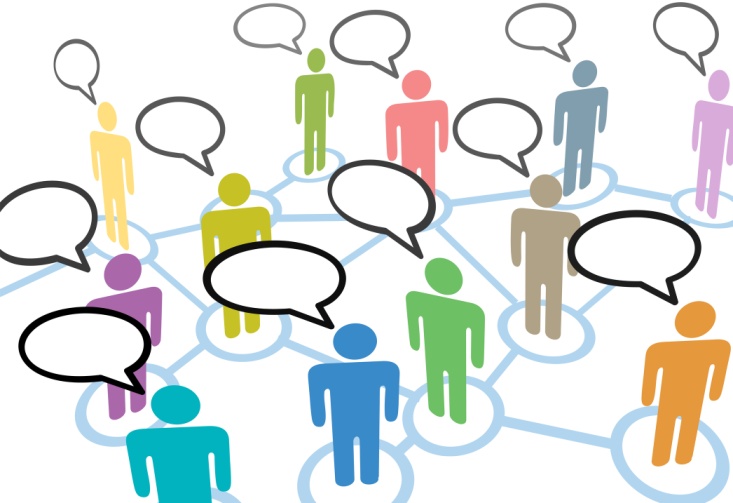 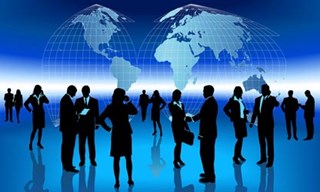 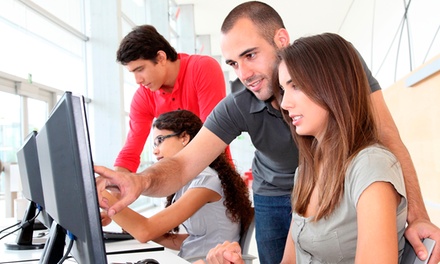 Английский язык стал основой при создании существующих языков программирования.
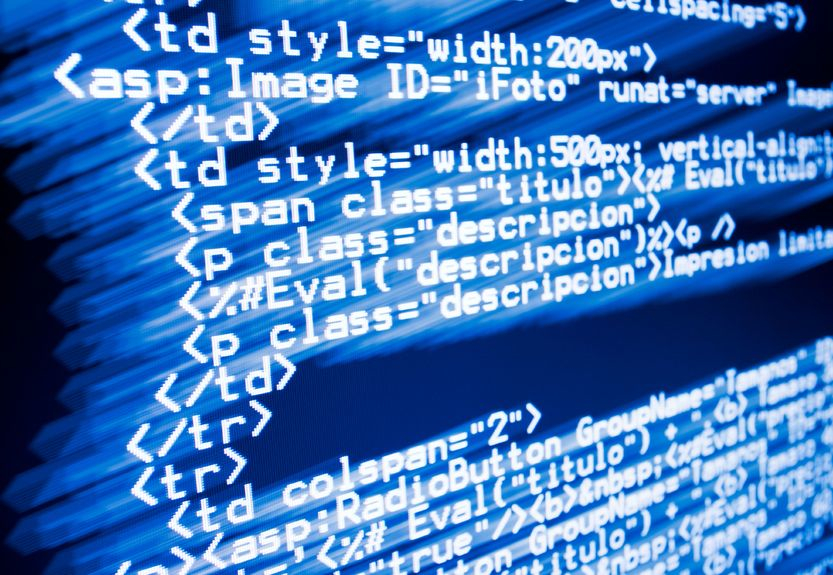 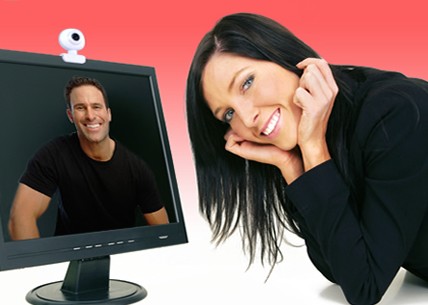 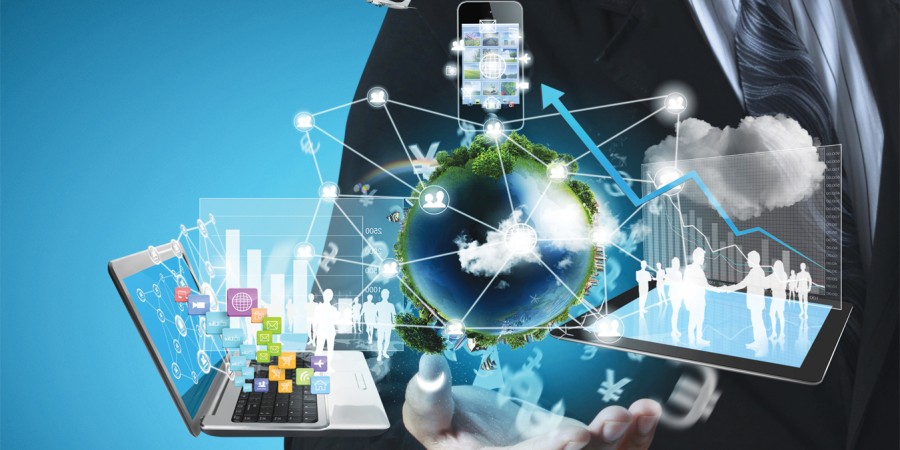 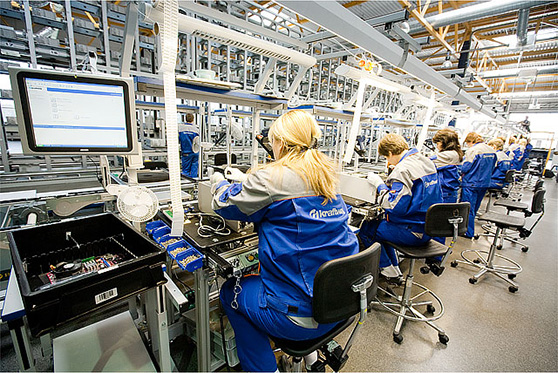 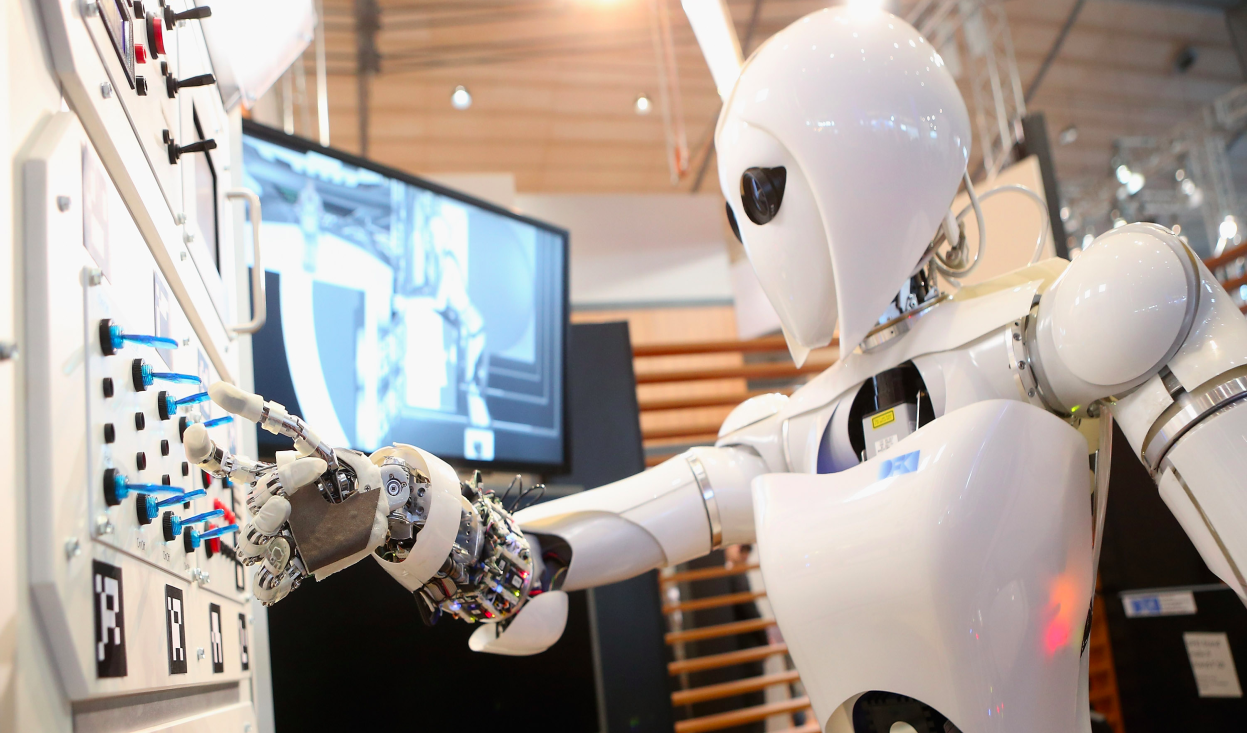 компьютерный язык:
Компьютерные термины
Язык компьютерного общения
Операторы языка программирования
Компьютерные термины
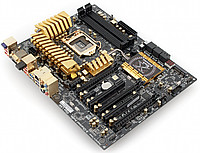 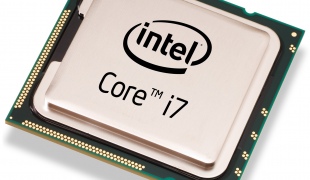 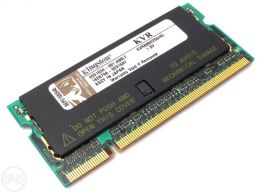 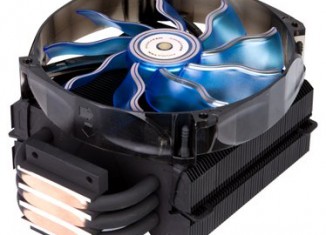 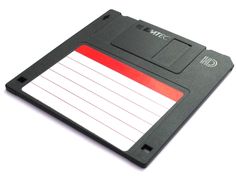 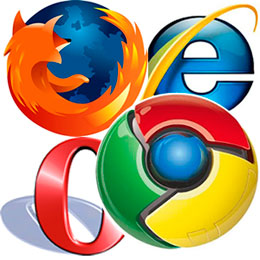 Операторы языка программирования
Дословный перевод программы язык С++
Машинный код
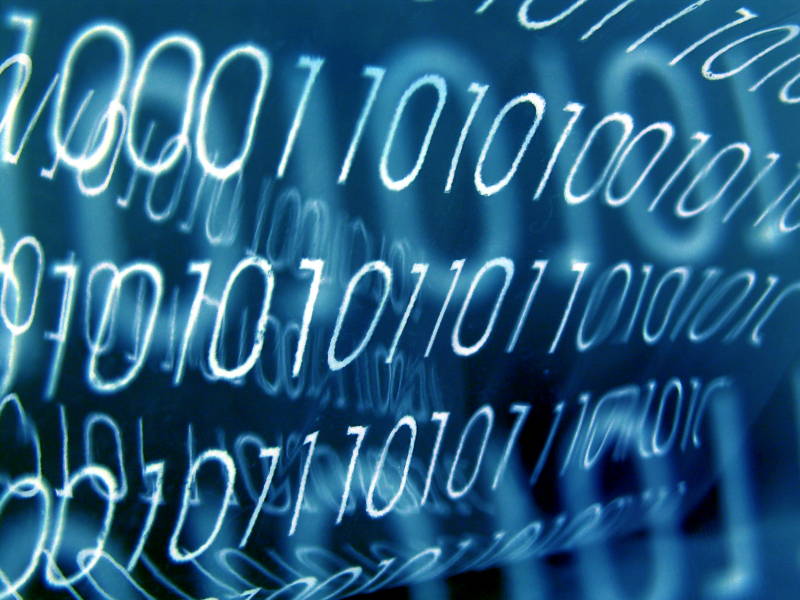 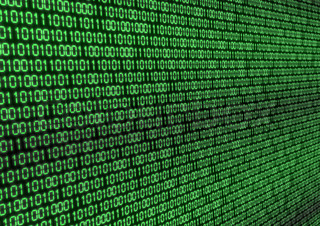 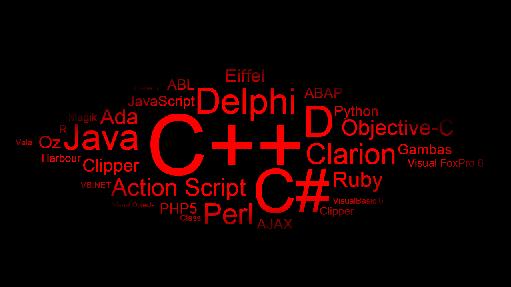 Спасибо за внимание